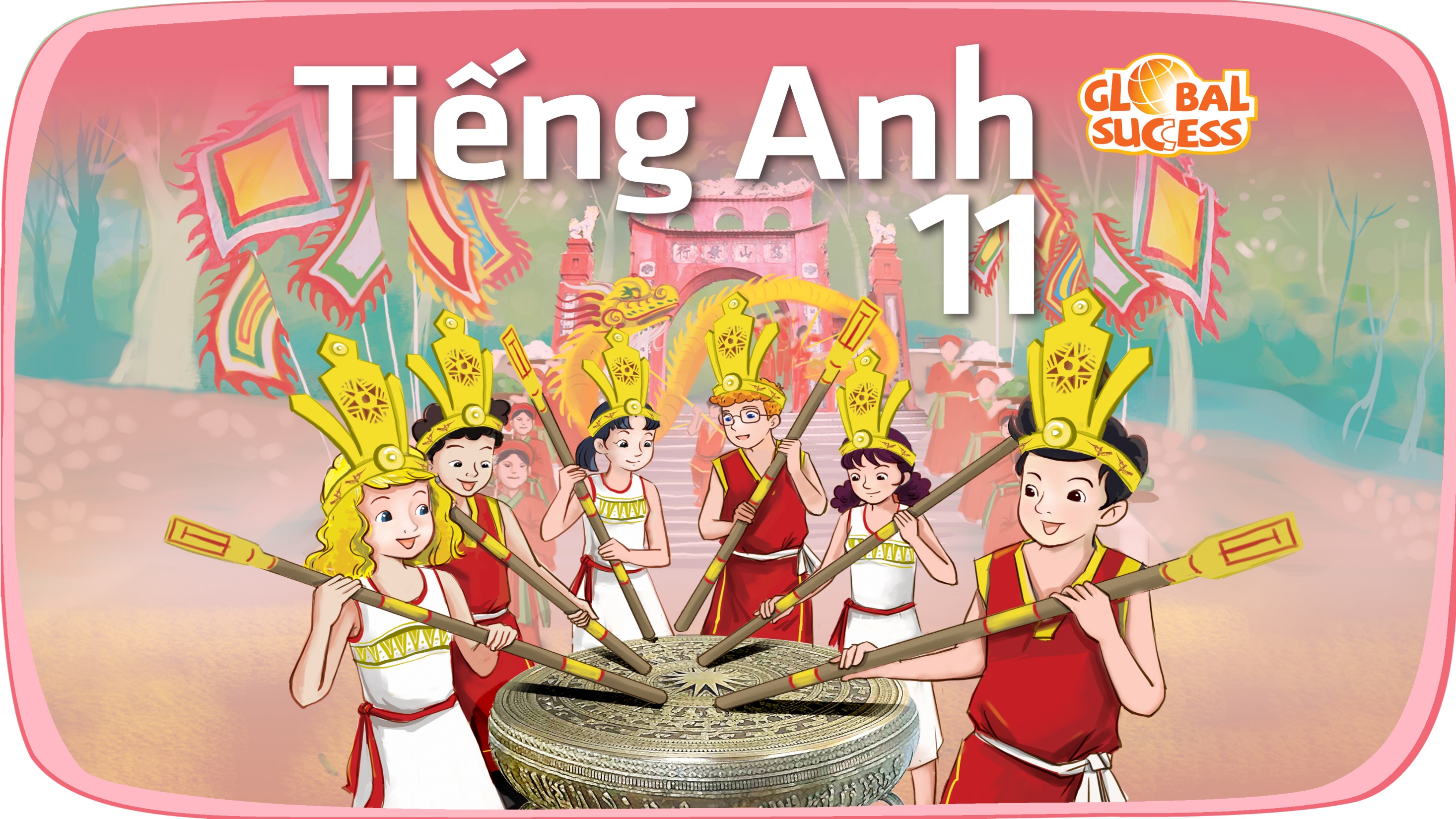 Unit
10
The ecosystem
FAMILY LIFE
Unit
COMMUNICATION AND CULTURE / CLIL
LESSON 7
COMMUNICATION AND CULTURE / CLIL
LESSON 7
WARM-UP
Watch a video
Task 1: : Complete the conversation
Task 2: Make similar conversations.
COMMUNICATION
Task 1: Tick the correct project in the table 
Task 2. Discussion.
CLIL
Wrap-up
Homework
CONSOLIDATION
WARM-UP
WATCH A VIDEO
Which expressions are used to talk about likes and dislikes?
WARM-UP
Answer key:
EVERYDAY ENGLISH
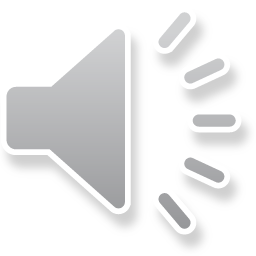 Listen and complete the conversation with the expressions in the box. Then practice it in pairs
1
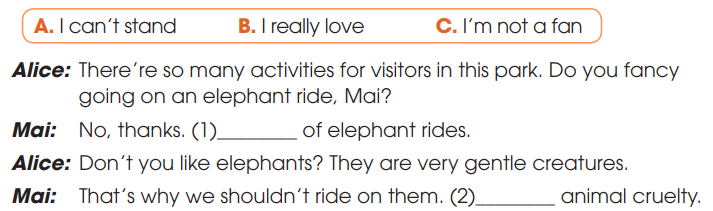 C
A
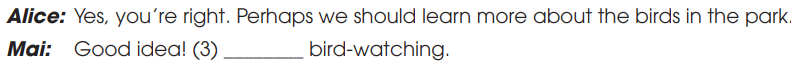 B
EVERYDAY ENGLISH
Useful expressions
EVERYDAY ENGLISH
2
Work in pairs. Use the model in Task 1 to make similar conversations for these situations. One of you is Student A, the other is Student B. Use the expressions below to help you.
2. Student A and Student B are planning an eco-friendly class party. They talked about the things and activities they like or dislike at the party.
1. Student A is talking about activities he/she does on field trips to national parks. Student B expresses likes/dislikes about these activities.
EVERYDAY ENGLISH
2
Work in pairs. Make similar conversations for these situations.
Situation 1. Sample conversation
  A: In our field trip to Cat Ba National Park, we should bring snacks to feed the birds. They like snacks.
B: I’m not really into that idea. Snacks are not good for their health. Moreover, it can be harmful to other wildlife animals.
B: Really, I don’t know that. How about burning the camp fire in the forest?
A: I think we should do it. It can lead to the forest fire. It’s clearly stated in the national park regulations.
1. Student A is talking about activities he/she does on field trips to national parks. Student B expresses likes/dislikes about these activities.
EVERYDAY ENGLISH
2
Work in pairs. Make similar conversations for these situations.
Situation 2. Sample conversation
A: We are going to have an eco-friendly party. What should we prepare for it?
A: Shall we decorate the party with flowers and plants. It will be the greenest party ever. 
B: Oh I love it. We can also use paper cups, straws and plates instead of plastic ones.
A: I’m really into that idea. How about organizing a fashion show in which our friends are wearing clothes made from eco-friendly materials?
B: Perfect. Let’s do it.
2. Student A and Student B are planning an eco-friendly class party. They talked about the things and activities they like or dislike at the party.
CLIL
fancy (v)
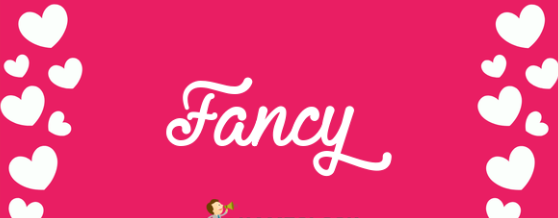 /ˈfænsi/
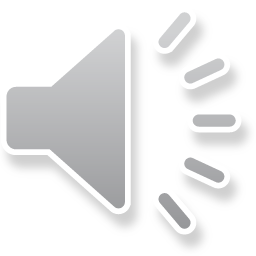 to want something or want to do something
CLIL
cruelty (n)
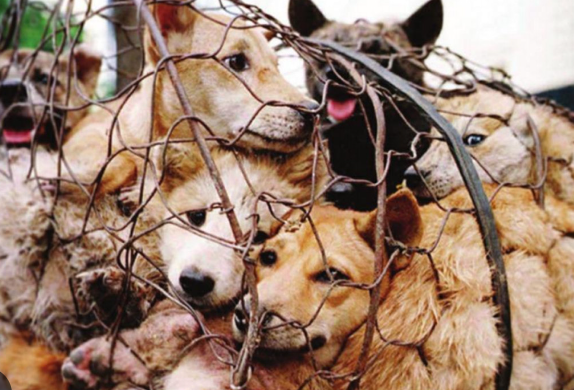 /ˈkruːəlti/
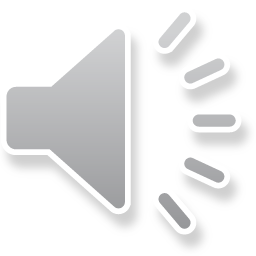 cruelty (to somebody/something) 
behaviour that causes physical or mental pain to others and makes them suffer, especially deliberately
CLIL
barrier (n)
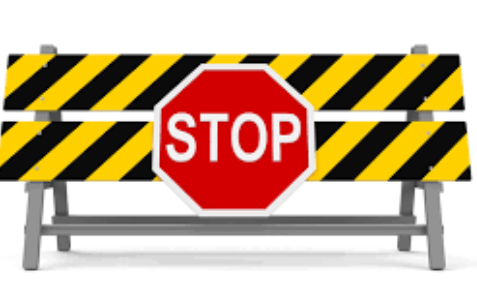 /ˈbæriə(r)/
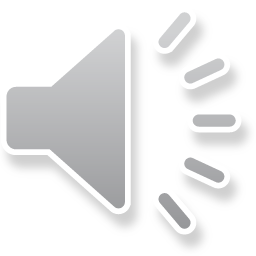 something that exists between one thing or person and another and keeps them separate
CLIL
snorkelling (n)
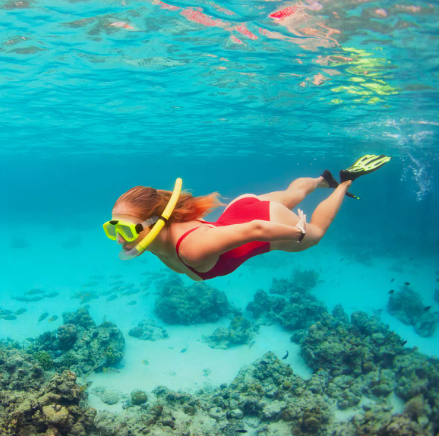 /ˈsnɔːkəlɪŋ/
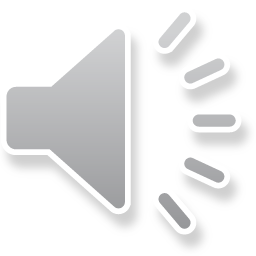 the sport or activity of swimming underwater with a snorkel
CLIL
marine (adj)
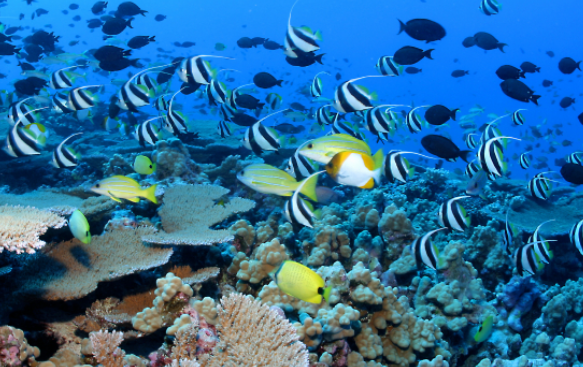 /məˈriːn/
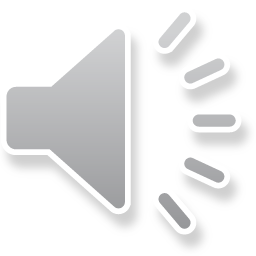 connected with the sea and the creatures and plants that live there
CLIL
PROTECTING ECOSYSTEMS – IDEAS FROM AROUND THE WORLD
TheThe healthier our ecosystems are, the healthier our planet and its people become. Ecosystem restoration can help end poverty, fight climate change, and prevent los of flora and fauna on every continent and in every ocean. Below are two examples of successful ecological projects.
The Great Green Wall
The golThe goal of this project is to create the largest loving structure on the planet. The plan is to restore 100 million hectares of damaged land, limit the amount of carbon dioxide and create 10 million green jobs in Africa. This will provide rich land, food security, and improve the region’s ability to deal with climate change. Since its launch in 2007, Ethiopia and Nigeria have restored millions of hectares of land, and Senegal has planted more than 10 million trees.
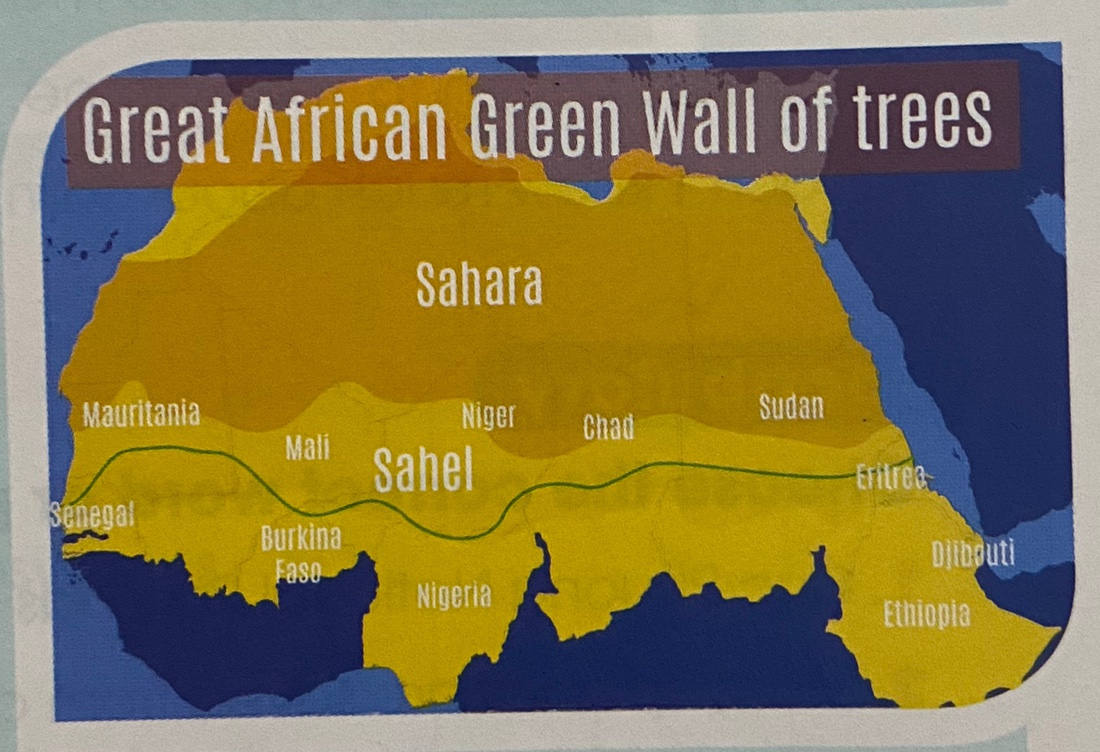 Belize Barrier Reef
The Belize Barier Reef was once described as the most amazing reef in the West Indies. It is home to a large diversity of plants and animals. It is Belize’s top tourist destinanion, popular for scuba diving and snorkelling, and a UNESSCO Natural World Heritage Site . Between 2009 and 2018, it was declared endangered because of pollution and the destruction of its ecosystems. However, because of convervation effort, a large part of the reef is now protected. There are seven marine reserves. Belize has also stopped oil drilling near the Barrier Reef, banned plastic products, and created ‘ no-take zones’, where removing plants and animals is not allowed.
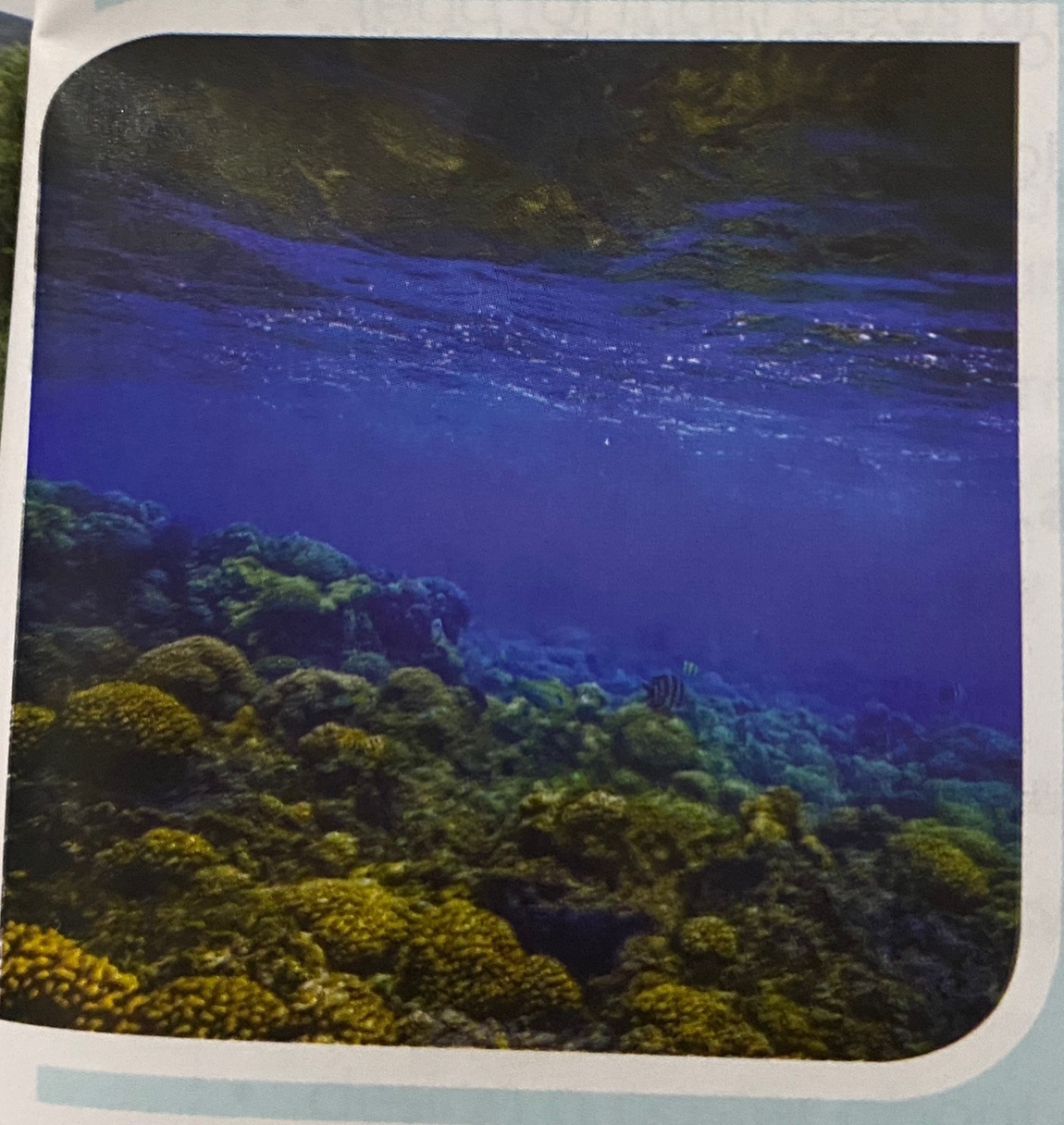 CLIL
1
Read the text and tick the correct project in the table
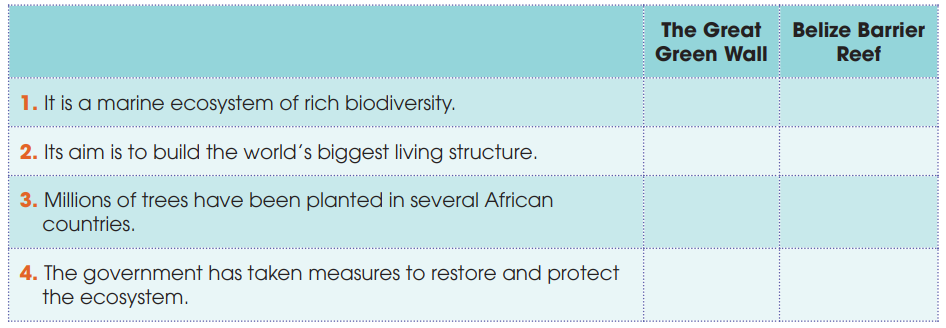 √
√
√
√
CLIL
2
Work in groups. Discuss the following questions
Are there similar projects in Viet Nam? Do you think the projects in Task 1 can be applied in Viet Nam?
CONSOLIDATION
1
Wrap-up
What have you learnt today?
Some methods for protecting local ecosystems in the world;
Review expressions for likes and dislikes.
CONSOLIDATION
2
Homework
Do exercises in the workbook.
Prepare for Lesson 8 - Unit 10.
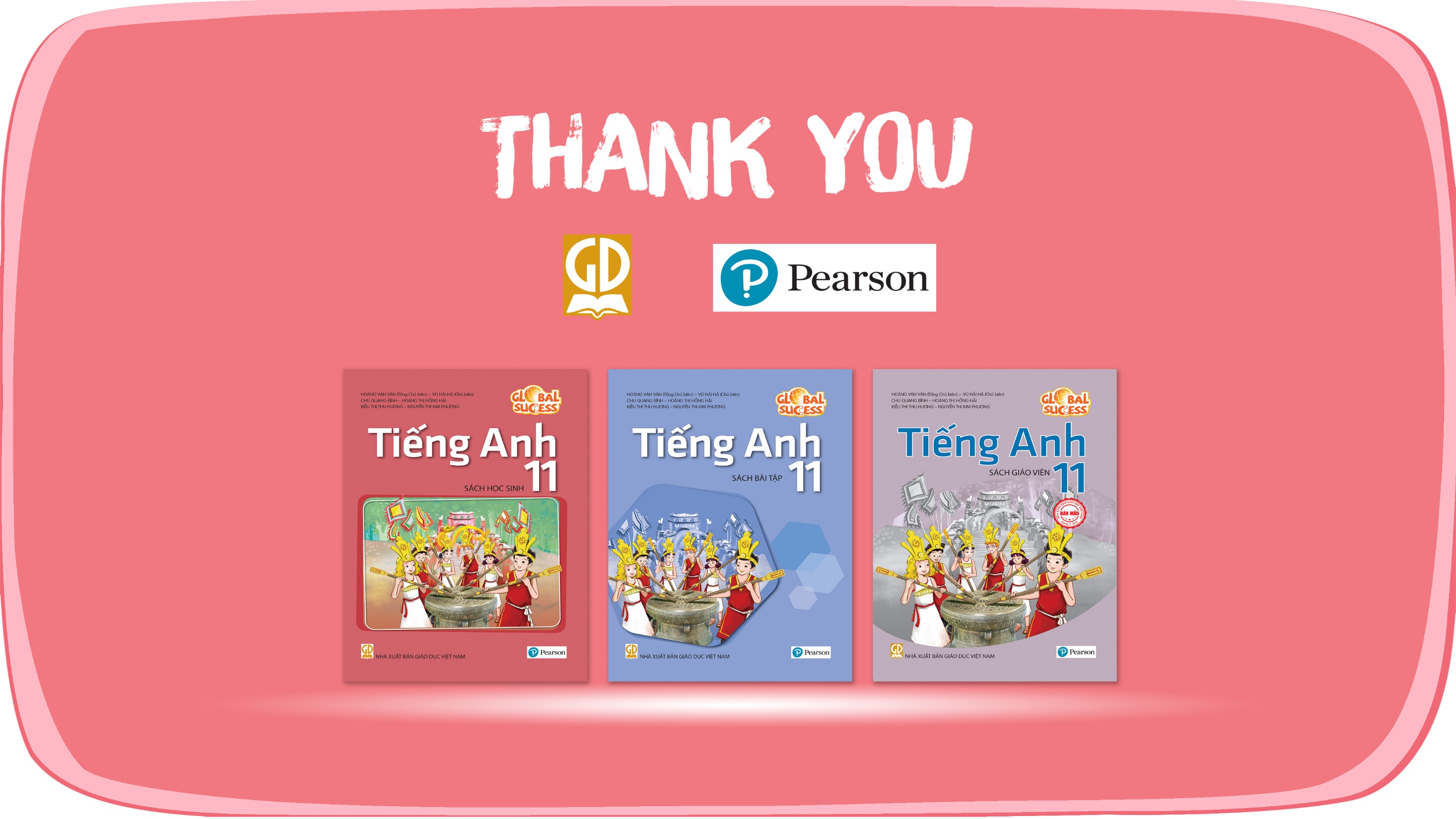 Website: hoclieu.vn
Fanpage: facebook.com/sachmem.vn/
Website: hoclieu.vn
Fanpage: facebook.com/www.tienganhglobalsuccess.vn/